из Года культуры в Год литературы: итоги и планы
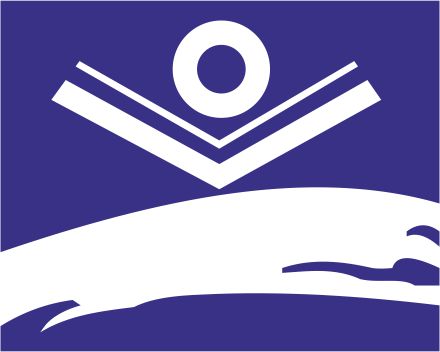 Свердловская областная библиотека 
для детей и юношества
год 2014значимые события…
Концепция библиотечного обслуживания детей
 
Федеральные образовательные стандарты

      Областной межведомственный            
      культурный проект 
      «Открытая книга»
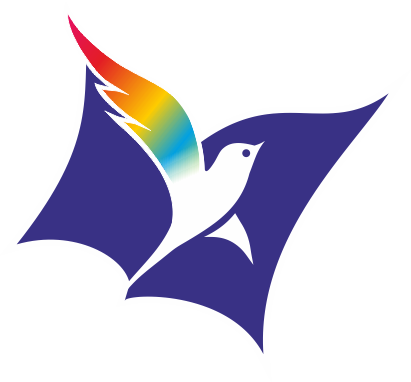 год 2014главные итоги…
более 1тыс. масштабных литературных праздников, конкуров, фестивалей, акций

  11 «Звездных десантов» известных уральских писателей

   На конкурс «Лидер чтения» подано 512 индивидуальных и коллективных проектов, посвященных книге и чтению в реальном и цифровом форматах

   59тыс. просмотров сайта «Открытая книга»
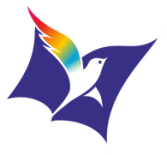 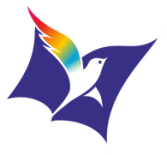 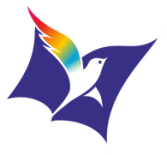 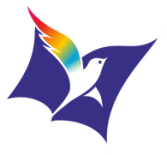 год 2014лидеры чтения…
Новоуральск

Новая Ляля

Красноуфимск

Нижний Тагил

Серов
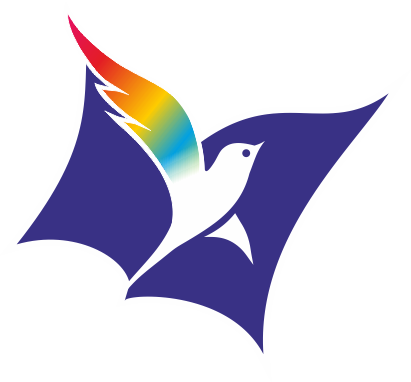 год 2014главные трудности…
низкая активность СМИ


   несогласованность действий управлений / отделов культуры и образования
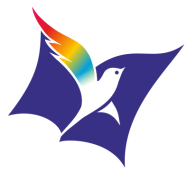 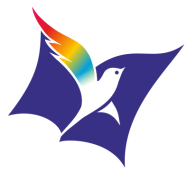 год 2015творческие планы…
Областной творческий конкурс на лучшую
презентацию книги «Роман с чтением»

Региональный проект по продвижению 
творчества современных российских писателей
«Книжный бумеранг»

Областной проект «Детская чайная-читальня»

VI Фестиваль неПрочитанных книг
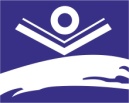 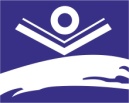 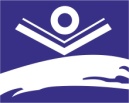 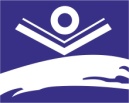 http://www.teenbook.ru
подробности на
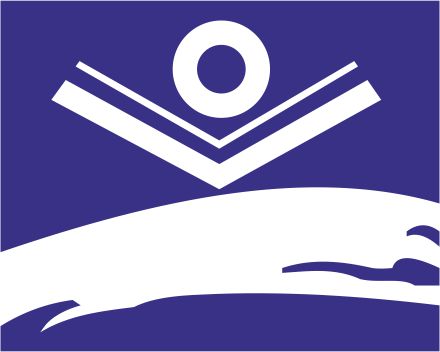 СПАСИБО  ЗА  ВНИМАНИЕ!